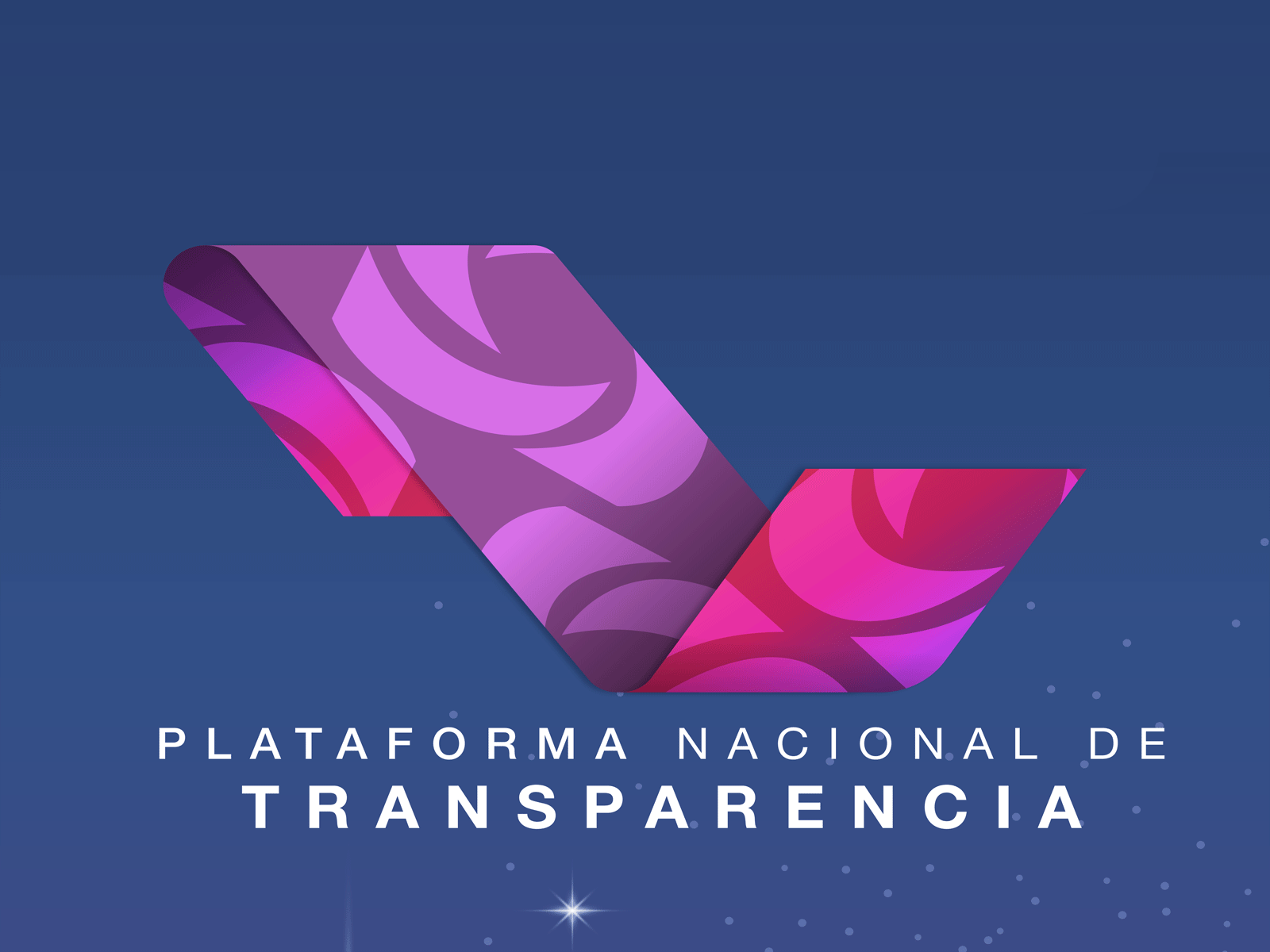 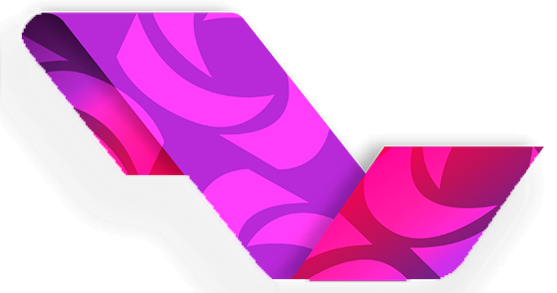 Socialización de la Plataforma Nacional de Transparencia
9 de marzo de 2023
UNIDAD DE TRANSPARENCIA
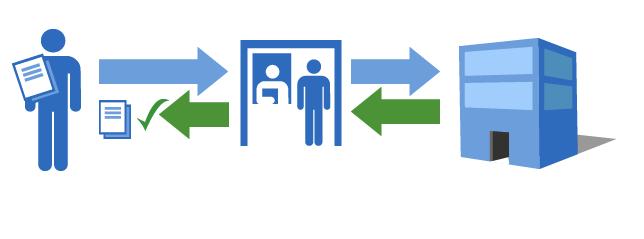 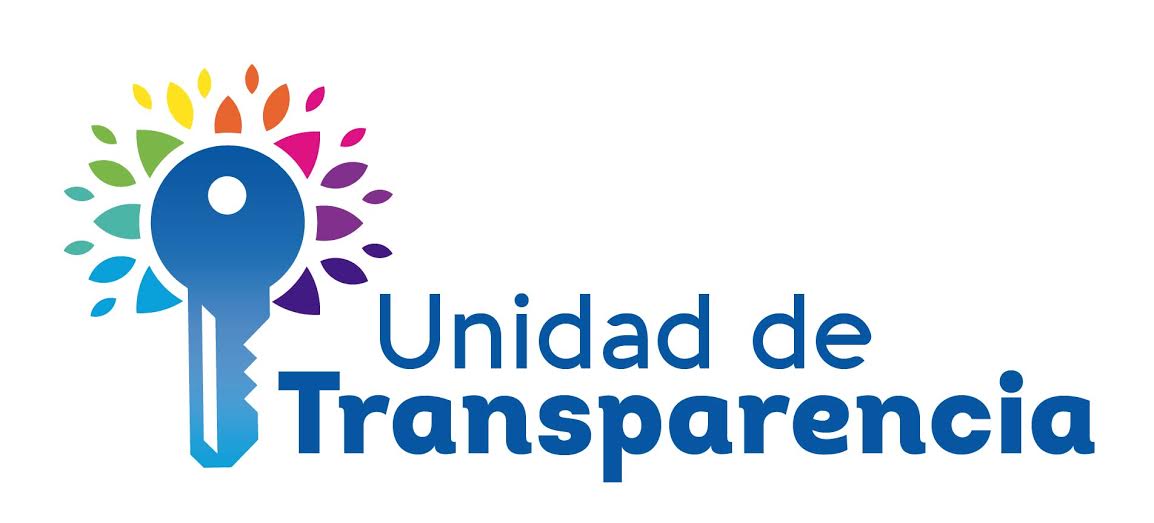 DEFINICIÓN
Es la instancia integrada por el servidor público designado por el Titular del Sujeto Obligado y funge como enlace entre el organismo garante y el sujeto obligado, además de gestionar el cumplimiento de las obligaciones de transparencia al interior de las instituciones.
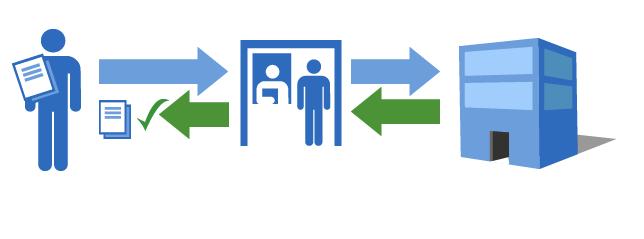 UNIDAD DE TRANSPARENCIA
Algunas ATRIBUCIONES…
Recabar y difundir la información y propiciar que las Áreas la actualicen periódicamente, conforme la normatividad aplicable; 

Recibir y dar trámite a las solicitudes de acceso a la información;

Auxiliar a los particulares en la elaboración de solicitudes de acceso a la información y, en su caso, orientarlos sobre los sujetos obligados competentes conforme a la normatividad aplicable; 

Realizar los trámites internos necesarios para la atención de las solicitudes de acceso a la información; 

Proponer al Comité de Transparencia los procedimientos internos que aseguren la mayor eficiencia en la gestión de las solicitudes de acceso a la información, conforme a la normatividad aplicable;
Artículo 45 de la Ley General de Transparencia y Acceso a la Información Pública.
UNIDAD DE TRANSPARENCIA
UNIDADES ADMINISTRATIVAS
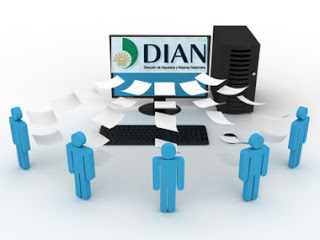 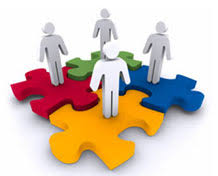 DEFINICIÓN
Son las instancias responsables de generar, obtener, adquirir, transformar o poseer la información del sujeto obligado y son también responsables de salvaguardar aquélla considerada como clasificada por actualizarse alguna causal de reserva o por contener datos personales.
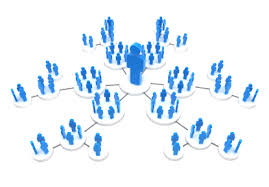 COMITÉ DE TRANSPARECIA
Obligaciones de Transparencia comunes y específicas
Sistema Nacional de Transparencia
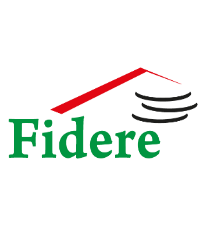 LGTAIP
OBLIGACIONES COMUNES
48
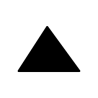 La General y las Leyes locales también adicionan nuevas obligaciones de trasparencia a las ya consideradas.
Para todos los sujetos obligados.
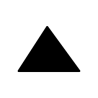 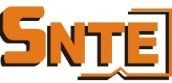 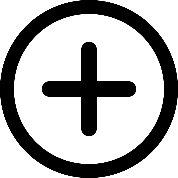 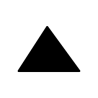 Artículo
OBLIGACIONES ESPECÍFICAS
122
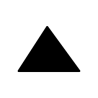 establece
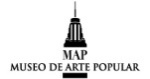 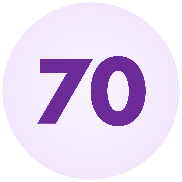 Para algunos sujetos obligados.
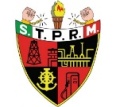 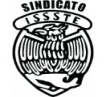 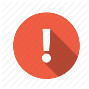 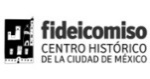 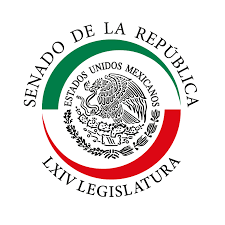 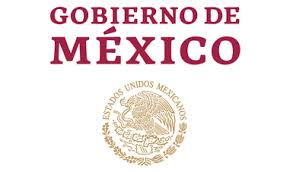 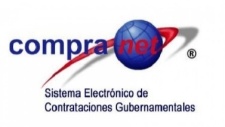 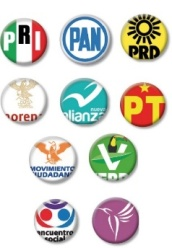 Ejecutivo
Legislativo
Personas físicas/morales que reciban/ejerzan  recursos públicos
Fideicomisos y Fondos Públicos
Sindicatos
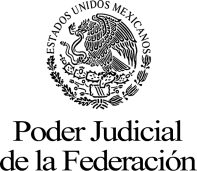 Partidos Políticos
Órganos Autónomos
Judicial
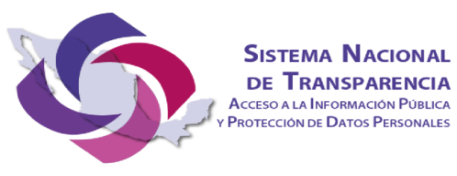 Obligaciones comunesArtículo 70   (Todos los Sujetos Obligados)
I.	Marco normativo 
II.	Estructura orgánica 
III.	Facultades de cada Área
IV.	Metas y objetivos 
V.	Indicadores interés público
VI.	Indicadores de resultados
VII.	Directorio
VIII.	Remuneración servidores públicos
IX.	Gastos de representación y viáticos
X.	Total de plazas (base y confianza)
XI.	Contrataciones honorarios
XII.	Declaraciones patrimoniales
XIII.	Datos de Unidad de Transparencia
XIV.	Concursos para ocupar cargos 
XV.	Programas de subsidios
XVI.	Relaciones laborales y recursos públicos a  sindicatos
XVII.	Datos curriculares
XVIII.	Funcionarios sancionados
XIX.	Servicios 
XX.	Trámites
XXI.	Presupuesto e informes trimestrales
XXII.	Deuda pública
XXIII.	Comunicación social y publicidad 
XXIV.	Resultados de auditorías
XXV.	Dictámenes estados financieros
XXVI.	Personas físicas o morales a quienes se asigne recursos públicos
Concesiones, contratos, convenios, permisos, licencias o 
                 autorizaciones otorgados
Procedimientos de adjudicación directa, invitación restringida 
                 y licitaciones
XXIX.	Informes
XXX.	Estadísticas generadas
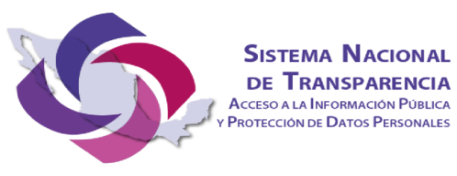 Obligaciones comunesArtículo 70   (Todos los Sujetos Obligados)
XXXI.	Informes de avances y documentos 	financieros
XXXII.	Padrón proveedores y contratistas
XXXIII.	Convenios con sectores social  y 	privado
XXXIV.	Inventario de bienes
XXXV.	Recomendaciones y su atención en 	materia de derechos humanos
XXXVI.	Resoluciones y laudos de juicios
XXXVII.	Mecanismos de participación 	ciudadana
XXXVIII.	Programas ofrecidos
XXXIX.	Actas y resoluciones del Comité de 	Transparencia
XL.	Evaluaciones y encuestas a programas 	financiados con recursos públicos
XLI.	Estudios pagados con recursos 	públicos
XLII.	Pagos a jubilados y pensionados
XLIII. 	Ingresos totales del sujeto obligado
XLIV.	Donaciones en dinero o en especie
XLV.	Instrumentos de archivos
XLVI.	Actas de las sesiones, opiniones y 	recomendaciones de los consejos 	consultivos
XLVII.	Solicitudes a empresas concesionarias 	para intervención de comunicaciones 	privadas, y la localización geográfica
XLVIII.	Otra información útil o relevante
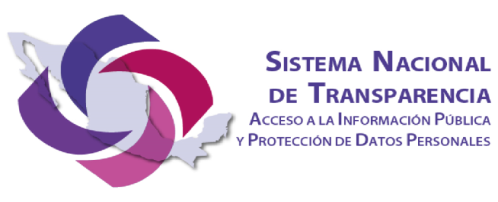 Obligaciones específicasArtículos 71 al 83 (rubros temáticos)
Art. 71	Ejecutivo: Federal, Estatal y Municipal
Art. 72	Legislativo
Art. 73	Judicial
Art. 74	INE/OPLE
Art. 74	Organismos de protección de los de 	Derechos Humanos
Art. 74	Organismos garantes del derecho de 	acceso a la información y la 	protección de datos 	personales
Art. 75	Instituciones de educación superior 	dotadas de autonomía.
Art. 76	Partidos políticos, agrupaciones 	políticas y 	asociaciones civiles que 	postulen candidaturas independientes
Art. 77	Fideicomisos, fondos públicos, 	mandatos o cualquier contrato 	análogo
Art. 78	Autoridades administrativas y 	jurisdiccionales en materia laboral
Art. 79	Sindicatos
Art. 80, 81 y 82   Información adicional, personas físicas y/o morales que reciban y/o ejerzan recursos públicos
Art. 83	Sujetos Obligados del sector energético.
Aplicables al ámbito de gobierno que corresponda   (federal, estatal o municipal)
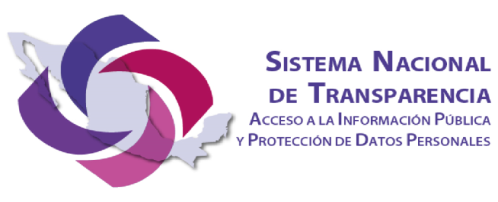 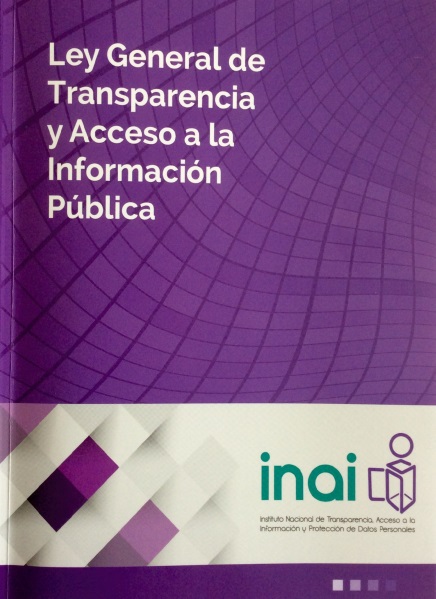 Obligaciones para el Ejecutivo y los Municipios
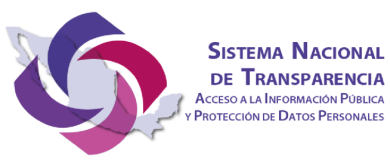 Artículo 71: Poderes Ejecutivos y Municipios
Artículo 71. Poder Ejecutivo Federal, de las Entidades Federativas y municipios
I. En el caso del Poder Ejecutivo Federal, los poderes ejecutivos de las Entidades Federativas, el Órgano Ejecutivo del Distrito Federal y los municipios:
a)	El Plan Nacional de Desarrollo, los planes estatales de desarrollo o el Programa General de Desarrollo del Distrito Federal, según corresponda;
b)	El presupuesto de egresos y las fórmulas de distribución de los recursos otorgados;
c)	El listado de expropiaciones decretadas y ejecutadas que incluya, cuando menos, la fecha de expropiación, el domicilio y la causa de utilidad pública y las ocupaciones superficiales;
d)	El nombre, denominación o razón social y clave del RFC de los contribuyentes a los que se les hubiera cancelado o condonado algún crédito fiscal, así como los montos respectivos. Asimismo, la información estadística sobre las exenciones previstas en las disposiciones fiscales;
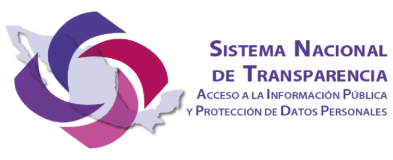 Artículo 71: Poderes Ejecutivos y Municipios
Los nombres de las personas a quienes se les habilitó para ejercer como corredores y notarios públicos, así como sus datos de contacto, la información relacionada con el proceso de otorgamiento de la patente y las sanciones que se les hubieran aplicado;

La información detallada que contengan los planes de desarrollo urbano, ordenamiento territorial y ecológico, los tipos de uso del suelo, licencias de uso y construcción otorgadas por los gobiernos municipales.

g)	Las disposiciones administrativas, directamente o a través de la autoridad competente, con el plazo de anticipación que prevean las disposiciones aplicables al sujeto obligado de que se trate, salvo que su difusión pueda comprometer los efectos que se pretenden lograr con la disposición o se trate de situaciones de emergencia, de conformidad con dichas disposiciones. (Acuerdos y NOM’s)
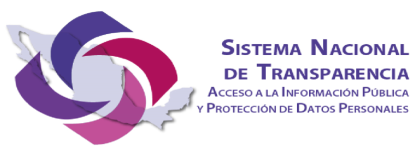 Artículo 71: Municipios
II. Adicionalmente, en el caso de los municipios:	
El contenido de las gacetas municipales, las cuales deberán comprender los resolutivos y acuerdos aprobados por los ayuntamientos, y	
b)	Las actas de sesiones de cabildo, los controles de asistencia de los integrantes del Ayuntamiento a las sesiones de cabildo y el sentido de votación de los miembros del cabildo sobre las iniciativas o acuerdos.
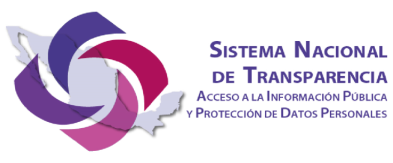 ¿Qué pasará con los municipios con menos de 70,000 habitantes?
Transitorios de la LGTAIP:

Décimo. Sin perjuicio de que la información que generen y posean es considerada pública, de conformidad con lo señalado en la presente Ley General y que le son aplicables los  procedimientos, principios y bases de la misma; en tanto el Sistema Nacional emite los lineamientos, mecanismos y criterios correspondientes para determinar las acciones a tomar, los municipios con población menor a 70,000 habitantes cumplirán con las obligaciones de transparencia de conformidad con sus posibilidades presupuestarias.
[…] Dichos municipios podrán solicitar al Organismo garante de la Entidad Federativa correspondiente, que, de manera subsidiaria, divulgue vía Internet las obligaciones de transparencia correspondientes.

Hasta que el SNT apruebe lineamientos, criterios y procedimientos del caso, atenderán las obligaciones de transparencia de acuerdo con sus recursos disponibles.
El SNT definirá los esquemas de apoyo que considere necesarios para el cumplimiento de estos municipios.
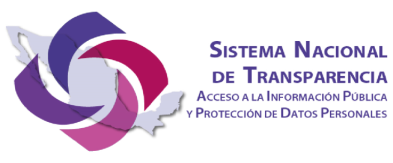 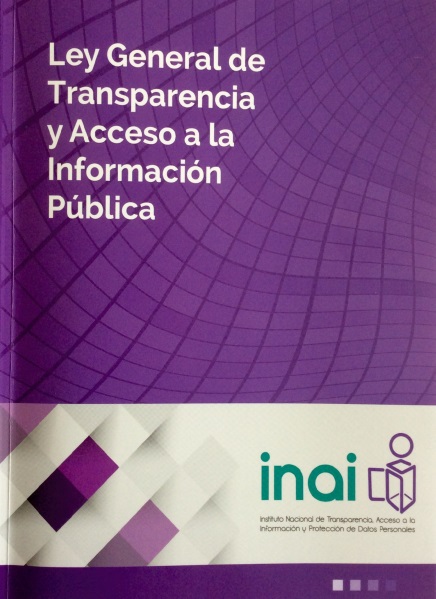 Obligaciones para Poder Legislativo
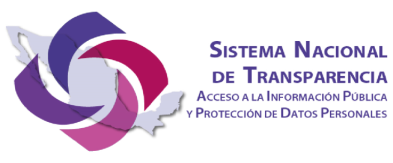 Artículo 72: Poder Legislativo
Artículo 72. Poderes Legislativos Federal, de las Entidades Federativas y la Asamblea Legislativa del Distrito Federal:
I.   	Agenda legislativa;
II.    	Gaceta Parlamentaria;
III.   	Orden del Día;
IV.   	El Diario de Debates;
V.    	Las versiones estenográficas;
VI.  	La asistencia de cada una de sus sesiones del Pleno y de las Comisiones y Comités;
VII. 	Las iniciativas de ley o decretos, puntos de acuerdo, la fecha en que se recibió, las Comisiones a las  que se turnaron, y los dictámenes que, en su caso, recaigan sobre las mismas;
VIII.  Las leyes, decretos y acuerdos aprobados por el órgano legislativo;
IX.   Las convocatorias, actas, acuerdos, listas de asistencia y votación de las comisiones y comités y de las sesiones del Pleno, identificando el sentido del voto, en votación económica, y por cada legislador, en la votación nominal y el resultado de la votación por cédula, así como votos particulares y reservas de los dictámenes y acuerdos sometidos a consideración;
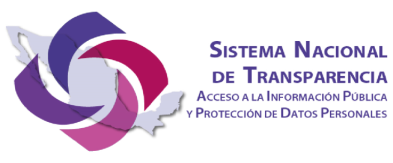 Artículo 72: Poder Legislativo
X.  	Las resoluciones definitivas sobre juicios políticos y declaratorias de procedencia;
XI.  	Las versiones públicas de la información entregada en las audiencias públicas, comparecencias y en los procedimientos de designación, ratificación, elección, reelección o cualquier otro;
XII.	Las contrataciones de servicios personales señalando el nombre del prestador del servicio, objeto, monto y vigencia del contrato de los órganos de gobierno, Comisiones, Comités, Grupos Parlamentarios y centros de estudio u órganos de investigación;
XIII.	El informe semestral del ejercicio presupuestal del uso y destino de los recursos financieros de los órganos de gobierno, Comisiones, Comités, Grupos Parlamentarios y centros de estudio u órganos de investigación;
XIV.  Los resultados de los estudios o investigaciones de naturaleza económica, política y social que realicen los centros de estudio o investigación legislativa, y
XV.  	El padrón de cabilderos, de acuerdo a la normatividad aplicable.
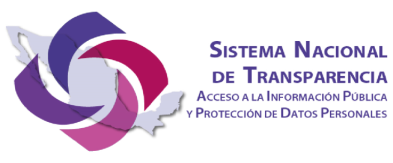 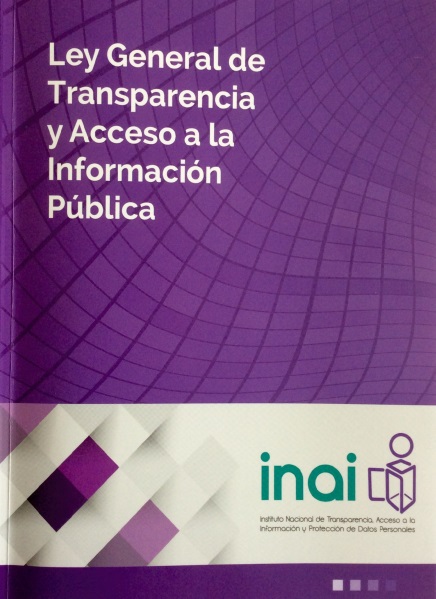 Obligaciones para el Poder Judicial
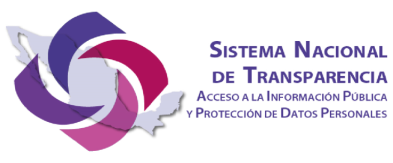 Artículo 73: Poder Judicial
Artículo 73.- Poderes Judiciales Federal y de las Entidades Federativas:

I.	Las tesis y ejecutorias publicadas en el Semanario Judicial de la Federación o en la Gaceta respectiva de cada tribunal administrativo, incluyendo, tesis jurisprudenciales y aisladas;	
Las versiones públicas de las sentencias;
	Las versiones estenográficas de las sesiones públicas;	
IV.	La relacionada con los procesos por medio de los cuales fueron designados los jueces y magistrados, y	
V.	La lista de acuerdos que diariamente se publiquen.
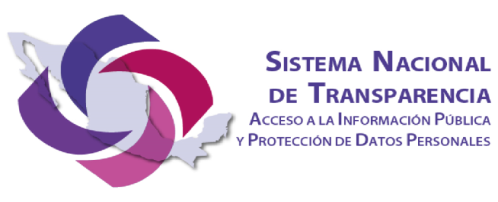 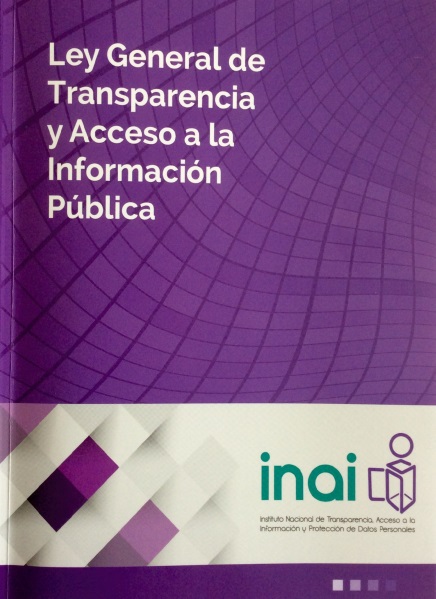 Obligaciones para organismos político electorales locales
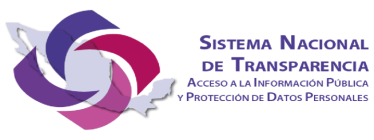 Obligaciones específicas (Órganos autónomos)Artículo 74, Fracción I (INE/OPLE)
Listado de partidos políticos, asociaciones y agrupaciones políticas o ciudadanos registrados 
Informes que presenten partidos políticos, asociaciones y agrupaciones políticas o ciudadanos registrados 
Geografía y cartografía electoral
Registro de candidatos a cargos de elección popular
Catálogo de medios de comunicación, las pautas de transmisión y versiones de los spots
Montos de financiamiento público por actividades ordinarias, de campaña y especificas, así como montos autorizados, financiamiento privado y topes de gasto en campañas
Metodología e informes de encuestas y conteos rápidos financiados por autoridades electorales
Metodología e informe del Programa de Resultados Preliminares Electorales
Cómputos totales de elecciones y procesos de participación ciudadana
Resultados y declaraciones de validez de las elecciones
Franquicias postales y telegráficas asignadas 
Información sobre votos de mexicanos en el extranjero
Dictámenes, informes y resoluciones sobre pérdida de registro y liquidación de patrimonio de partidos políticos nacionales y locales
Monitoreo de medios
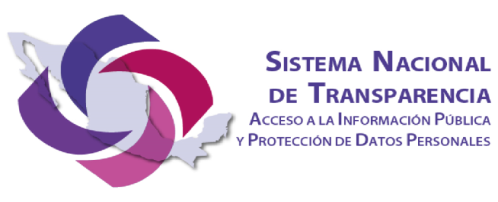 Particularidades del artículo 70 (INE/OPLE)
Fracción XXIII. Comunicación Social y publicidad
Como autoridad única para administrar el tiempo y horario de transmisiones de radio y televisión de las autoridades electorales y los partidos políticos, deberán publicar información que se genere de esta atribución.

Fracción XXVIII. Procedimientos de adjudicación directa, invitación restringida y licitaciones
Volumen de información. Tomar en cuenta las implicaciones para procesar la cantidad de contrataciones, así como la digitalización de todos los documentos legales y que en su caso deberán ser publicadas en versiones públicas de los mismos.
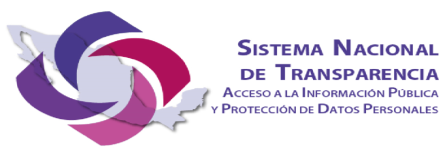 Particularidades del artículo 74, Fr. I (INE/OPLE)
Inciso C) Geografía y cartografía electoral
Volumen de información “Productos cartográficos” 
Ejemplo: Información de planos cartográficos actualmente disponible al público únicamente en CD o DVD. Publican la Leyenda:
“En esta sección encontrará el catálogo de productos cartográficos especializados en formato digital, que debido a su peso, sólo se pueden obtener mediante solicitud de acceso a la información (datos de contacto al final de la página)”.
“En materia de productos cartográficos especializados, el INE publicará el catálogo y el hipervínculo a los productos, en caso de que técnicamente no sea posible tener acceso a éstos vía internet, se deberá incluir una leyenda especificando esta circunstancia, los motivos y las opciones que tienen las personas para acceder a dicha información.” (LTG)
Inciso e) Catálogo de medios de comunicación, las pautas de transmisión y versiones de los spots
Como autoridad única para administrar el tiempo y horarios de transmisiones en  radio y televisión de las autoridades electorales y los partidos políticos; deberá publicar todos los spots en formatos descargables para los usuarios -se requiere infraestructura suficiente para soportar la cantidad de información-

Inciso j) Resultados y declaraciones de validez de las elecciones
Incluye información que genera el Tribunal Electoral del Poder Judicial, por lo que deberán incluir un hipervínculo a la información que deberá publicar dicho Tribunal.
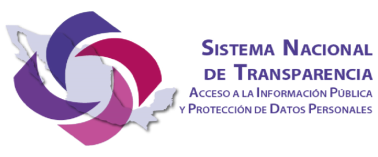 Obligaciones para Partidos políticos, agrupaciones políticas nacionales y asociaciones civiles creadas por ciudadanos que pretendan postular su candidatura independiente
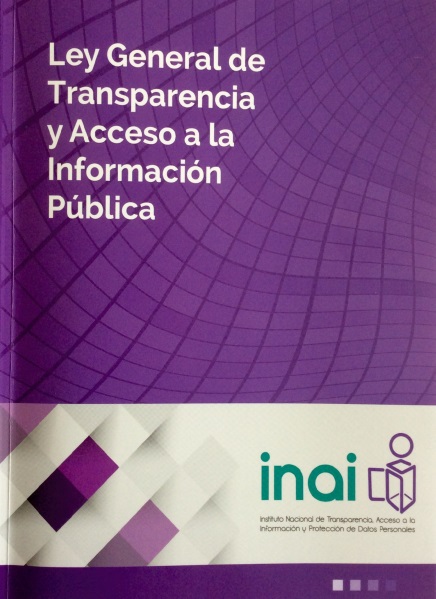 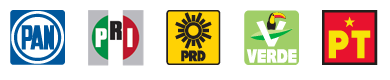 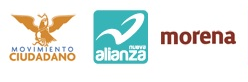 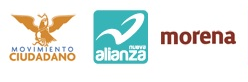 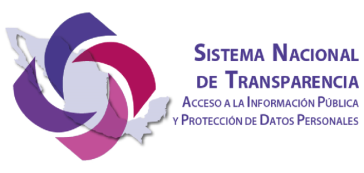 Obligaciones específicasArtículo 76  (Partidos políticos, agrupaciones políticas nacionales y asociaciones civiles creadas por ciudadanos que pretendan postular su candidatura independiente)
Directorio de órganos de dirección (nacional, estatal, municipal, en su caso, regionales, delegacionales, distritales)
Tabulador de remuneraciones
XVII.	Currículo con fotografía  precandidatos y candidatos a cargos de elección popular
XVIII.	Currículo dirigentes a nivel nacional, estatal y municipal
XIX.	Convenios de frente, coalición y fusión con agrupaciones políticas
XX.	Convocatorias para elección de dirigentes
XXI.	Responsables de procesos internos de evaluación y selección de candidatos a cargos de elección popular
XXII.	Informes gasto financiamiento público recibido para capacitación, promoción y liderazgo político de las mujeres
Resoluciones órganos de control
Montos de financiamiento público a órganos nacionales, estatales y municipales
I.	Padrón de afiliados o militantes 
II.	Acuerdos y resoluciones órganos de dirección 
III.	Convenios de participación con sociedad civil
IV.	Contratos y Convenios, adquisición y arrendamiento
V.	Minutas de Sesiones
Responsables de órganos internos de finanzas 
Organizaciones sociales adherentes 
Montos de cuotas aportadas por militares
Montos autorizados de financiamiento privado
X.	Listado aportantes a precampañas y campañas
XI.	Acta de asamblea constitutiva
XII.	Demarcaciones electorales en las que participen
XIII.	Tiempos en radio y televisión
XIV.	Documentos básicos, plataformas electorales y programas de gobierno y mecanismos de designación órganos de dirección
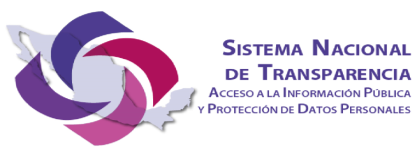 Obligaciones específicasArtículo 76  (Partidos políticos, agrupaciones políticas nacionales y asociaciones civiles creadas por ciudadanos que pretendan postular su candidatura independiente)
Estado de situación financiera y patrimonial, inventario de bienes inmuebles 
Resoluciones que emitan órganos disciplinarios que hayan causado estado
Nombres de representantes ante autoridad electoral competente
Mecanismos de control y supervisión de procesos internos de selección de candidatos
Listado de funcionarios, asociaciones, centros o institutos de investigación, capacitación o cualquier tipo que reciban apoyo económico y monto destinado
Resoluciones que dicte la autoridad electoral competente respecto a informes de ingresos y gastos
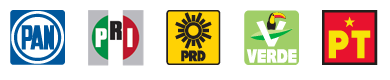 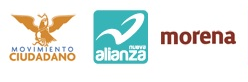 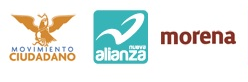 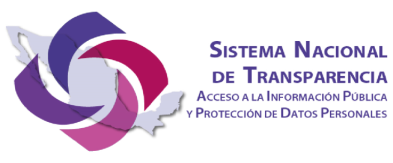 Obligaciones para organismos de protección de los Derechos Humanos
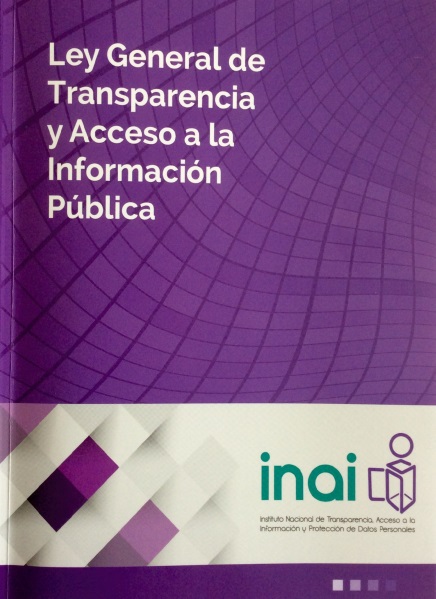 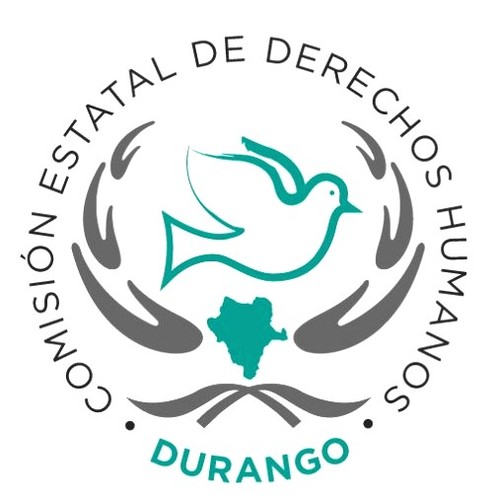 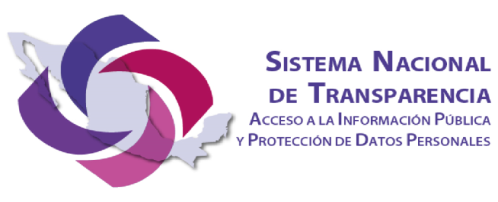 Artículo 74, Fracc. II : Derechos Humanos
Artículo 74. Además de lo señalado en el artículo 70 de la presente Ley, los órganos autónomos deberán poner a disposición del público y actualizar la siguiente información:

fracción II. Organismos de protección de los derechos humanos nacional y de la entidades federativas	

El listado y las versiones públicas de las recomendaciones emitidas, su destinatario o autoridad a la que se recomienda y el estado que guarda su atención, incluyendo, en su caso, las minutas de comparecencias de los titulares que se negaron a aceptar las recomendaciones;	

Las quejas y denuncias presentadas ante las autoridades administrativas y penales respectivas, señalando el estado procesal en que se encuentran y, en su caso, el sentido en el que se resolvieron;	

Las versiones públicas de acuerdo de conciliación, previo consentimiento del quejoso;

d)	Listado de medidas precautorias, cautelares o equivalentes, una vez concluido el Expediente
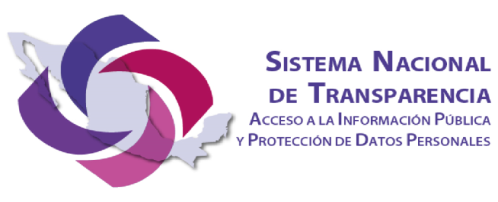 Artículo 74, Fracc. II : Derechos Humanos
Toda la información con que cuente, relacionada con hechos constitutivos de violaciones graves de derechos humanos o delitos de lesa humanidad, una vez determinados así por la autoridad competente, incluyendo en su caso, las acciones de reparación del daño, atención a víctimas y de no repetición;
La información relacionada con las acciones y resultados de defensa, promoción y protección de los derechos humanos;
Las actas y versiones estenográficas de las sesiones del consejo consultivo, así como las opiniones que emite;
Los resultados de los estudios, publicaciones o investigaciones;	
Los programas de prevención y promoción en materia de derechos humanos.
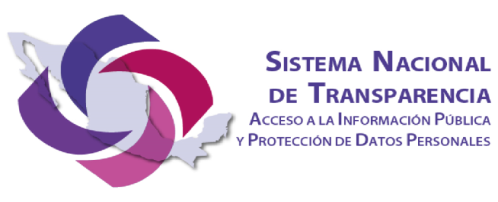 Artículo 74, Fracc. II : Derechos Humanos
El estado que guardan los derechos humanos en el sistema penitenciario y de readaptación social del país;

El seguimiento, evaluación y monitoreo, en materia de igualdad entre mujeres y hombres;

Los programas y las acciones de coordinación con las dependencias competentes para impulsar el cumplimiento de tratados de los que el Estado mexicano sea parte, en materia de Derechos Humanos, y

m)	Los lineamientos generales de la actuación de la Comisión Nacional de los Derechos Humanos y recomendaciones emitidas por el Consejo Consultivo;
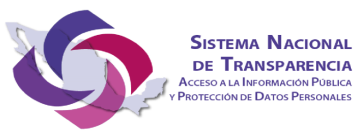 Obligaciones para Órganos Garantes de la Transparencia
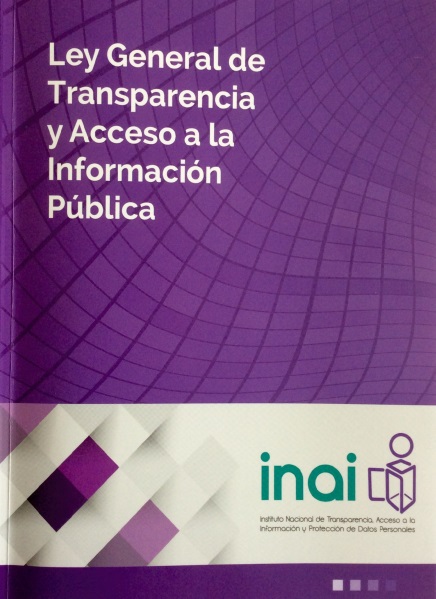 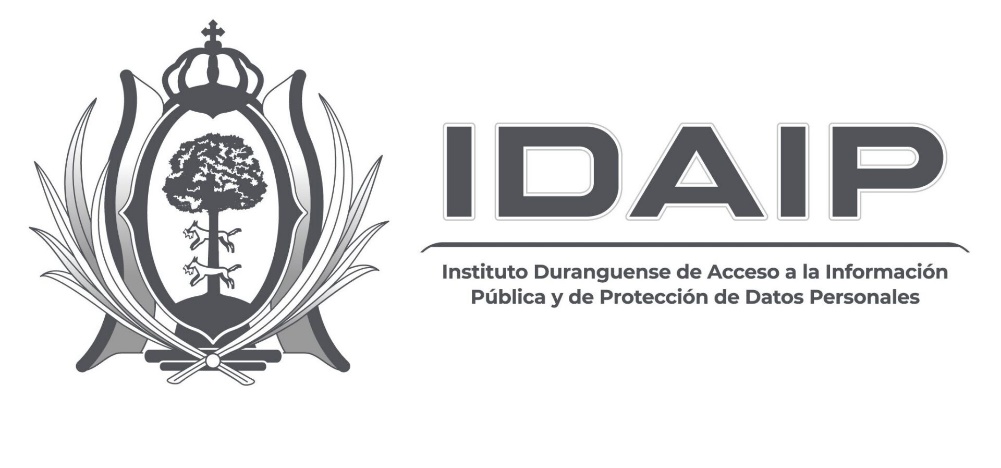 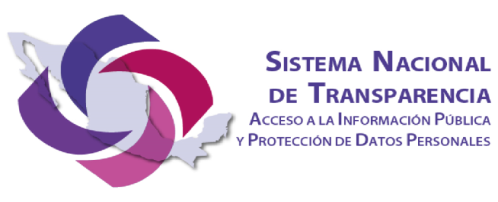 Artículo 74, Fracc. IIIÓrganos Garantes de la Transparencia
Artículo 74. Además de lo señalado en el artículo 70 de la presente Ley, los órganos autónomos deberán poner a disposición del público y actualizar la siguiente información:

Fracción III. Organismos garantes del derecho de acceso al a información y la protección de datos personales	

La relación de observaciones y resoluciones emitidas y el seguimiento a cada una de ellas, incluyendo las respuestas entregadas por los sujetos obligados a los solicitantes en cumplimiento de las resoluciones;
b)	Los criterios orientadores que deriven de sus resoluciones;
c)	Las actas de las sesiones del pleno y las versiones estenográficas;
d)	Los resultados de la evaluación al cumplimiento de la presente Ley por parte de los sujetos obligados;
e)	Los estudios que apoyan la resolución de los recursos de revisión;
f)	En su caso, las sentencias, ejecutorias o suspensiones judiciales que existan en contra de sus resoluciones, y
g)	El número de quejas, denuncias y recursos de revisión dirigidos a cada uno de los sujetos obligados
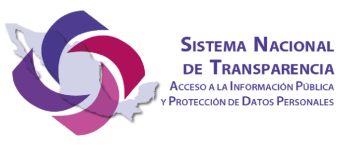 Obligaciones para Instituciones de Educación Superior dotadas de Autonomía
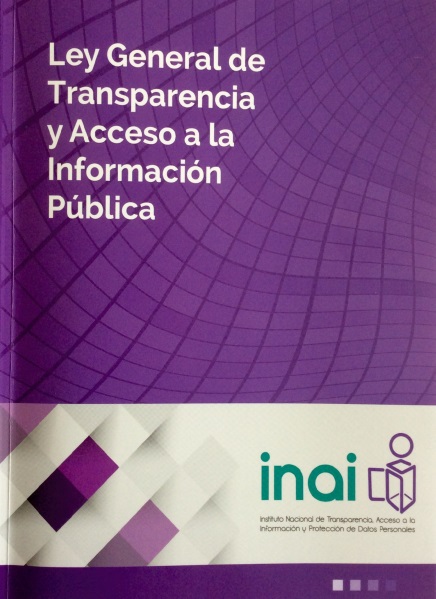 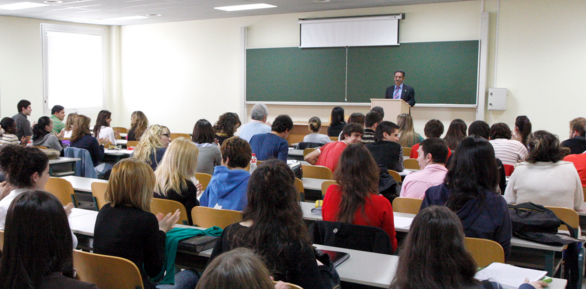 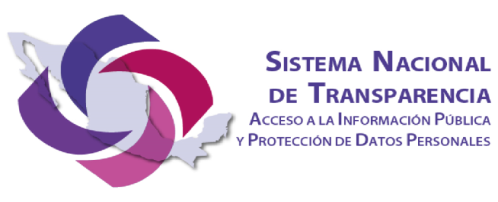 Artículo 75: Instituciones de educación superior dotadas de autonomía
Artículo 75. Además de lo señalado en el artículo 70 de la presente Ley, las instituciones de educación superior públicas dotadas de autonomía deberán poner a disposición del público y actualizar la siguiente información:


Los planes y programas de estudio según el sistema que ofrecen, ya sea escolarizado o abierto, con las áreas de conocimiento, el perfil profesional de quien cursa el plan de estudios, la duración del programa con las asignaturas, su valor en créditos;
II.	Toda la información relacionada con sus procedimientos administrativos;	
III.	La remuneración de los profesores, incluyendo los estímulos al desempeño, nivel y monto;	
IV.	La lista con los profesores con licencia o en año sabático;
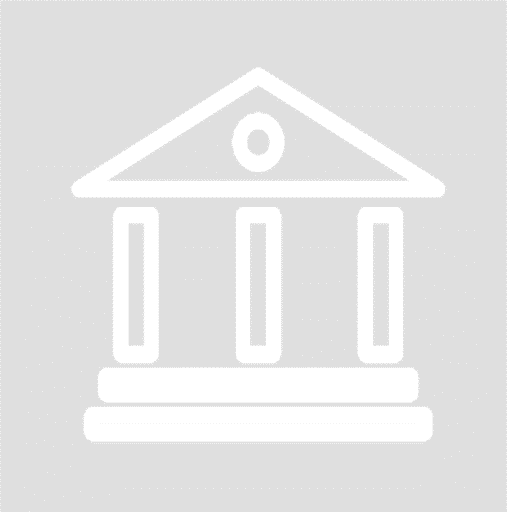 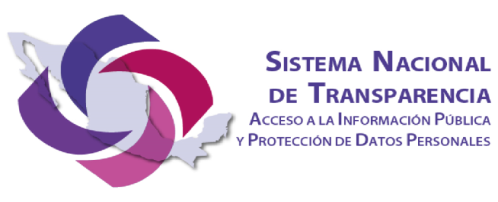 Artículo 75: Instituciones de educación superior dotadas de autonomía
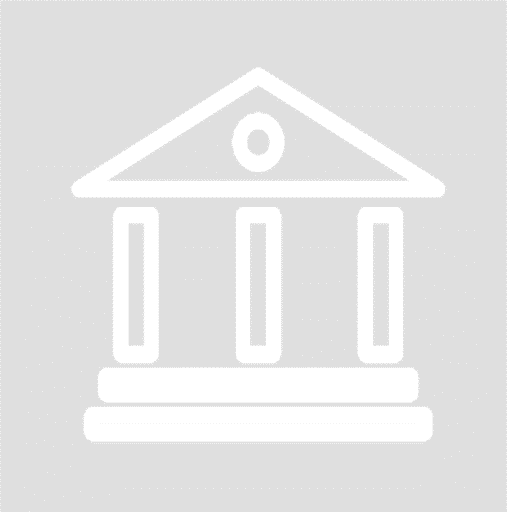 VI.	Las convocatorias de los concursos de oposición;	
VII.	La información relativa a los procesos de selección de los consejos;
VIII.	Resultado de las evaluaciones del cuerpo docente, y
IX.	El listado de instituciones incorporadas y requisitos de incorporación.
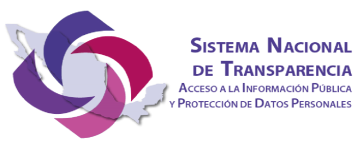 Obligaciones para Autoridades Laborales y Sindicatos
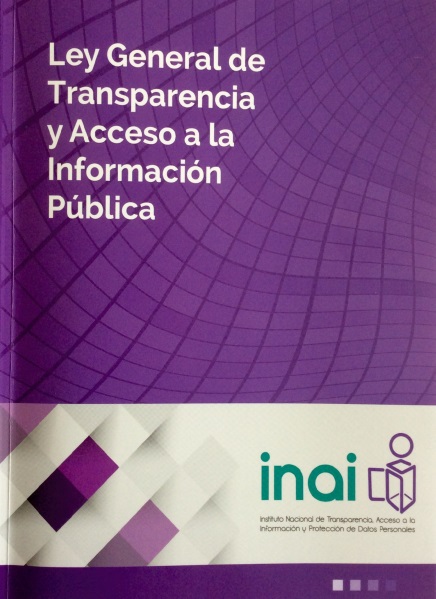 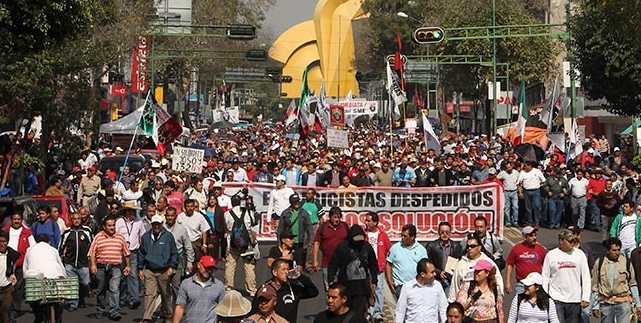 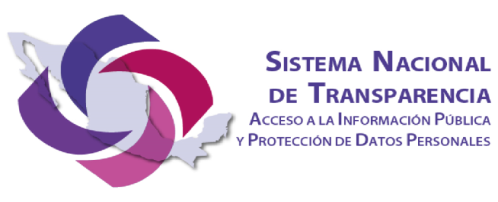 Artículo 78: Autoridades laborales y sindicatos
Artículo 78. Las autoridades administrativas y jurisdiccionales en materia laboral deberán poner a disposición del público y mantener actualizada y accesible, la siguiente información de los sindicatos:	
I.	Los documentos del registro de los sindicatos, que deberán contener, entre otros: a) El domicilio; b) Número de registro; c) Nombre del sindicato; d) Nombre de los integrantes del comité ejecutivo y comisiones que ejerzan funciones de vigilancia; e) Fecha de vigencia del comité ejecutivo; f) Número de socios; g) Centro de trabajo al que pertenezcan, en su caso; h) Central a la que pertenezcan, en su caso;
Las tomas de nota;
El estatuto;
El padrón de socios;
Las actas de asamblea;
Los reglamentos interiores de trabajo;
Los contratos colectivos, incluyendo el tabulador, convenios y las condiciones generales de trabajo, y
VIII.	Todos los documentos contenidos en el Expediente de registro sindical y de contratos colectivos de trabajo.
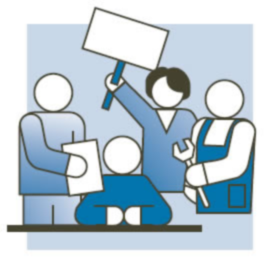 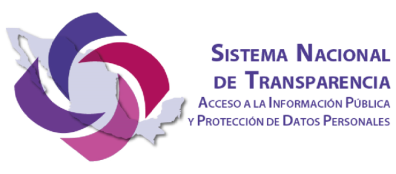 Artículo 79: Sindicatos que reciban recursos públicos
Artículo 79. Los sindicatos que reciban y ejerzan recursos públicos deberán mantener actualizada y accesible, de forma impresa para consulta directa y en los respectivos sitios de Internet, la información aplicable del artículo 70 de esta Ley, la señalada en el artículo anterior y la siguiente:

Contratos y convenios entre sindicatos y autoridades;

El directorio del Comité Ejecutivo;

El padrón de socios, y

IV.	La relación detallada de los recursos públicos económicos, en especie, bienes o donativos que reciban y el informe detallado del ejercicio y destino final de los recursos públicos que ejerzan.
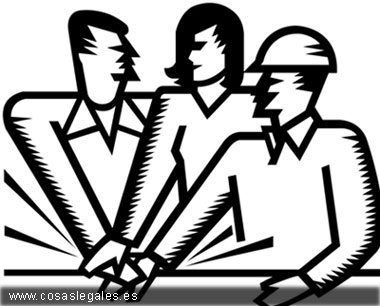 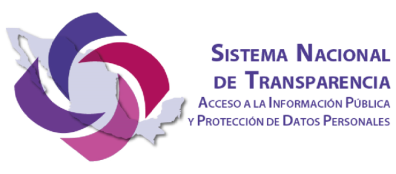 Obligaciones para Fondos y Fideicomisos
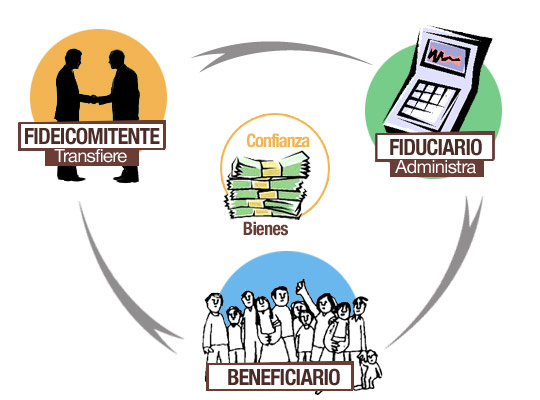 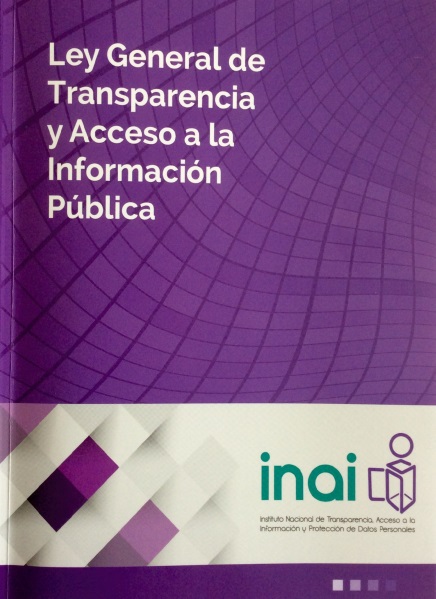 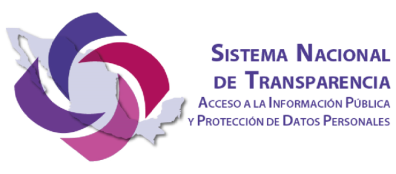 Artículo 77: Fondos y Fideicomisos Públicos
ARTÍCULO 77. Además de lo señalado en el artículo 70 de la presente ley, los fideicomisos, fondos públicos, mandatos o cualquier contrato análogo, deberán poner a disposición del público y mantener actualizada y accesible, en lo que resulte aplicable a cada contrato, la siguiente información:

I.	El nombre del servidor público y de la persona física o moral que represente al fideicomitente, al fiduciario y al fideicomisario;	

La unidad administrativa responsable del fideicomiso;	

III.	El monto total, el uso y destino del patrimonio fideicomitido, distinguiendo las aportaciones públicas y fuente de los recursos, los subsidios, donaciones, transferencias, excedentes, inversiones realizadas y aportaciones o subvenciones que reciban;

IV.	El saldo total al cierre del ejercicio fiscal, sin perjuicio de los demás informes que deban presentarse en los términos de las disposiciones aplicables;
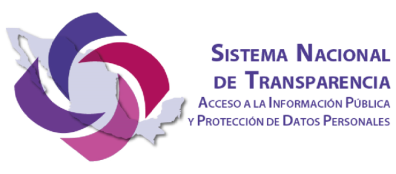 Artículo 77: Fondos y Fideicomisos Públicos
V.	Las modificaciones que, en su caso, sufran los contratos o decretos de constitución del fideicomiso o del fondo público;

VI.	El padrón de beneficiarios, en su caso;

VII.	Causas por las que, en su caso, se inicie el proceso de constitución o extinción del fideicomiso o fondo público, especificando, de manera detallada, los recursos financieros destinados para tal efecto, y

VIII.	Los contratos de obras, adquisiciones y servicios que involucren recursos públicos del fideicomiso, así como los honorarios derivados de los servicios y operaciones que realice la institución de crédito o la fiduciaria.
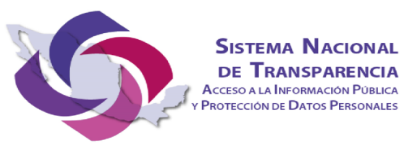 Arts. 81 y 82 Personas físicas y morales que reciban y ejerzan recursos públicos o ejerzan actos de autoridad
3
1
2
Art. 81. Los Organismos garantes determinarán los casos en que dichas personas cumplirán con las obligaciones de transparencia …
directamente o a través de los SO que les asignaron dichos recursos o les dieron potestad para ejercer actos de autoridad.
Nivel de financiamiento público
Si se realiza una función gubernamental
Nivel de regulación e involucramiento gubernamental
Si el gobierno participó en su creación
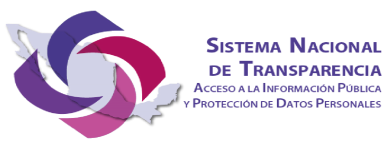 Art. 83  Obligaciones específicas en materia energética
Adicional a la información señalada en el art. 70, los SO del sector energético deberán garantizar la máxima transparencia de la información relacionada con:
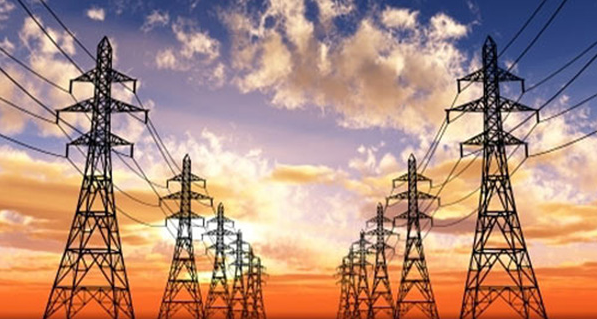 Contratos
Asignaciones
Permisos
Alianzas
Sociedades
otros actos que el Edo. suscriba u otorgue a…
Sistema Eléctrico Nacional
Servicio Público de Transmisión y Distribución de Energía Eléctrica
Exploración y extracción de hidrocarburos
en materia de las actividades de planeación y control de…
De conformidad con la LFTAIP y las leyes en la materia
particulares, empresas productivas del Edo, subsidiarias y filiales
a través de mecanismos que garanticen su difusión y consulta pública.
Marco en el que se realizan las propuestas para clarificar y ajustar los Lineamientos Técnicos Generales
Algunas propuestas de modificación se hicieron para que los Lineamientos Técnicos Generales tuvieran  concordancia con la creación o reforma de normativas generales, tales como:
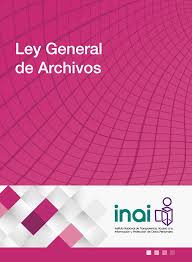 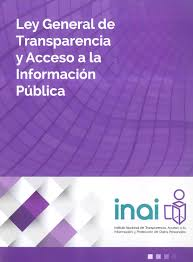 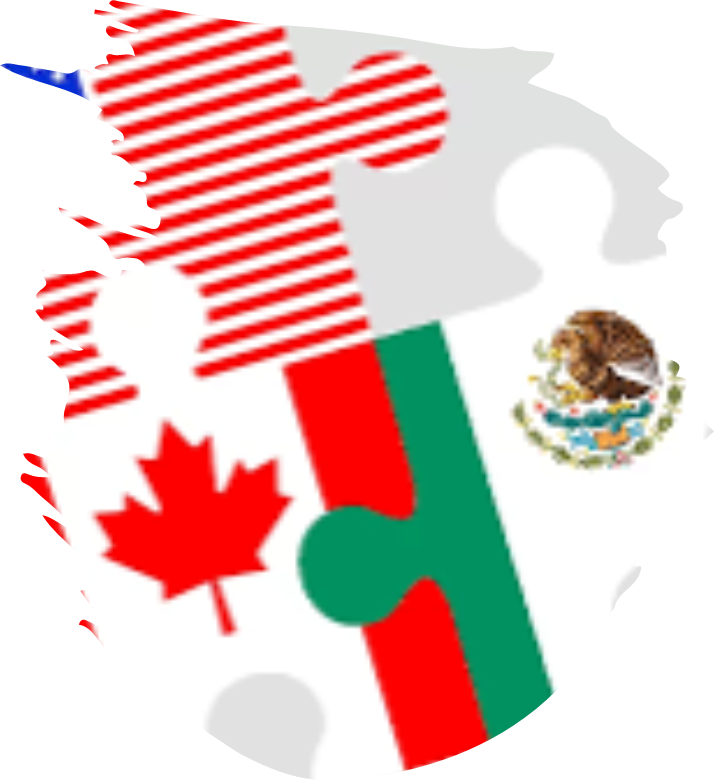 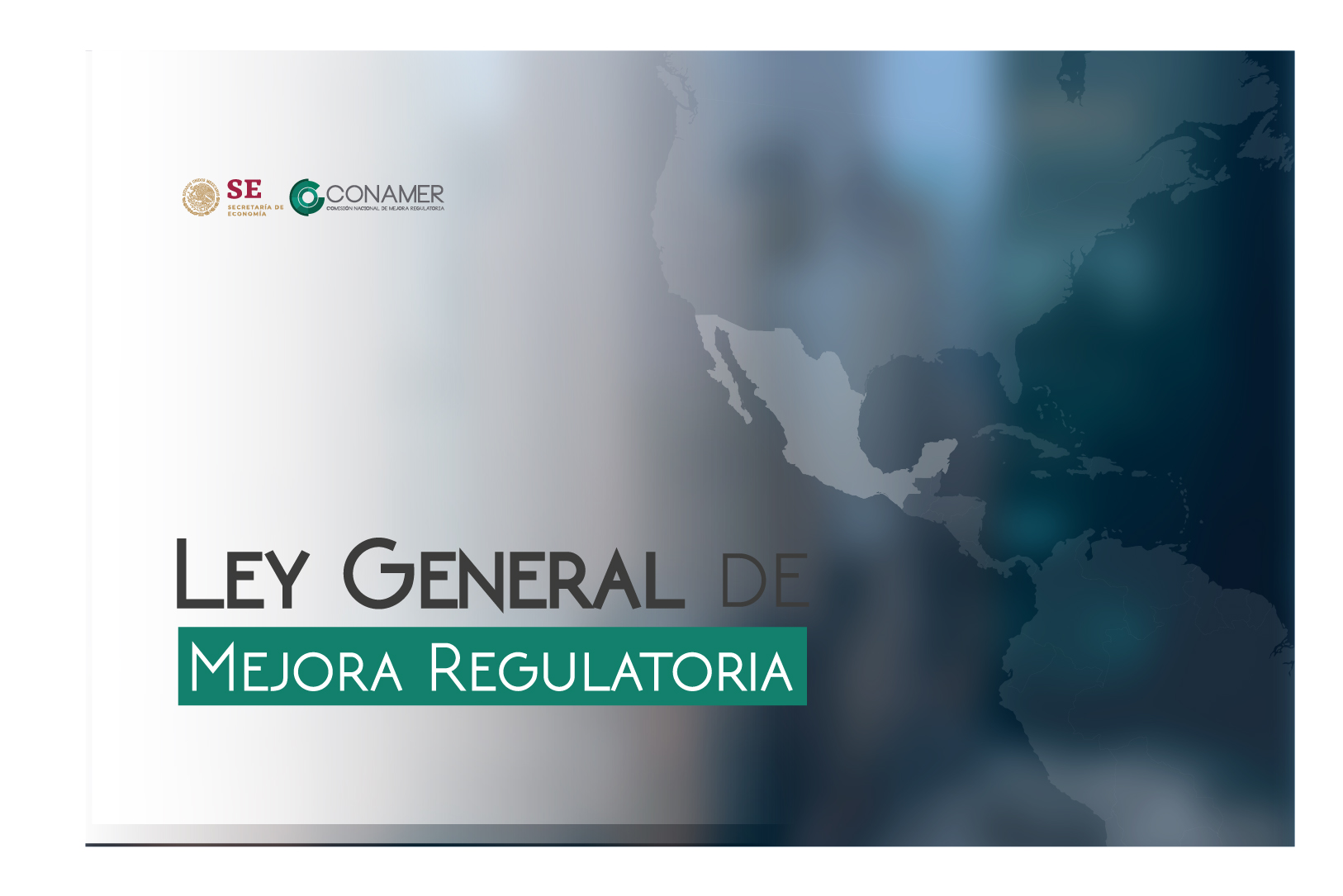 Tratado entre México, Estados Unidos y Canadá (T-MEC)